TSVV3 – Regular advancement meeting20/09/2023 – ACH workplan 2024Project news
P. Tamain
Today’s meeting agenda
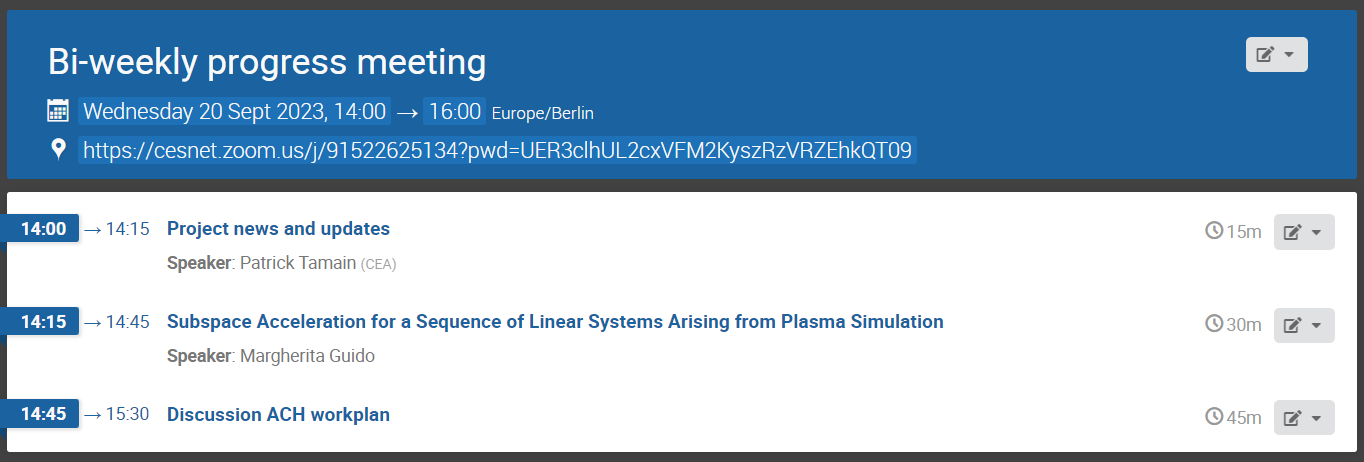 Patrick Tamain | TSVV3 regular advancement meeting – ACH workplan | 20/09/2023 | Page 2
Request for ACH support 2024
Need to submit request for ACH support in 2024
Deadline October 6th

Suggested course of action:
Return to me by Friday 15th individual requests from each group
I will compile all together
Discuss at next bi-weekly meeting on September 20th (with ACH colleagues)
Final iterations after by e-mail if necessary
Patrick Tamain | TSVV3 regular advancement meeting – ACH workplan | 20/09/2023 | Page 3
Communications
WPTE Science Meeting / SB presentation for project gate review
Presentation completed on 11/09
Pdf of slides available on the wiki: https://wiki.euro-fusion.org/wiki/TSVV-03
(some slides messed up by animations, ask me for pptx version if needed)

IAEA 2023: project overview (poster)
Manuscript completed and on pinboard
Deadline for submission today, so can take last minute minor changes before 5pm

Thank you all for your contributions to both
Patrick Tamain | TSVV3 regular advancement meeting – ACH workplan | 20/09/2023 | Page 4
Video tutorials
Contacted D. Kalupin and ACH IPPLM to enquire about storage space for our video tutorials

Answers:
Wiki -> not applicable (file type and size)
INDICO -> need to check, could be OK if linked from wiki page
Gateway -> too big for codes’ repo, a separate repo could work
Youtube (best suggestion from IPPLM)

Opinion? (Anders: https://wpcd-workflows.github.io/)
Patrick Tamain | TSVV3 regular advancement meeting – ACH workplan | 20/09/2023 | Page 5
Miscellaneous (on-going actions)
Workplan 2024-2025: under construction
I will send it for feedback and approval as soon as it is complete (probably beginning of October)

Request from EUROfusion to provide feedback on needs for mid/long term data storage
If you haven’t done so, please feed back to me (see e-mail from 01/09)
Patrick Tamain | TSVV3 regular advancement meeting – ACH workplan | 20/09/2023 | Page 6
Latest publications
Patrick Tamain | TSVV3 regular advancement meeting – ACH workplan | 20/09/2023 | Page 7
Today’s meeting agenda
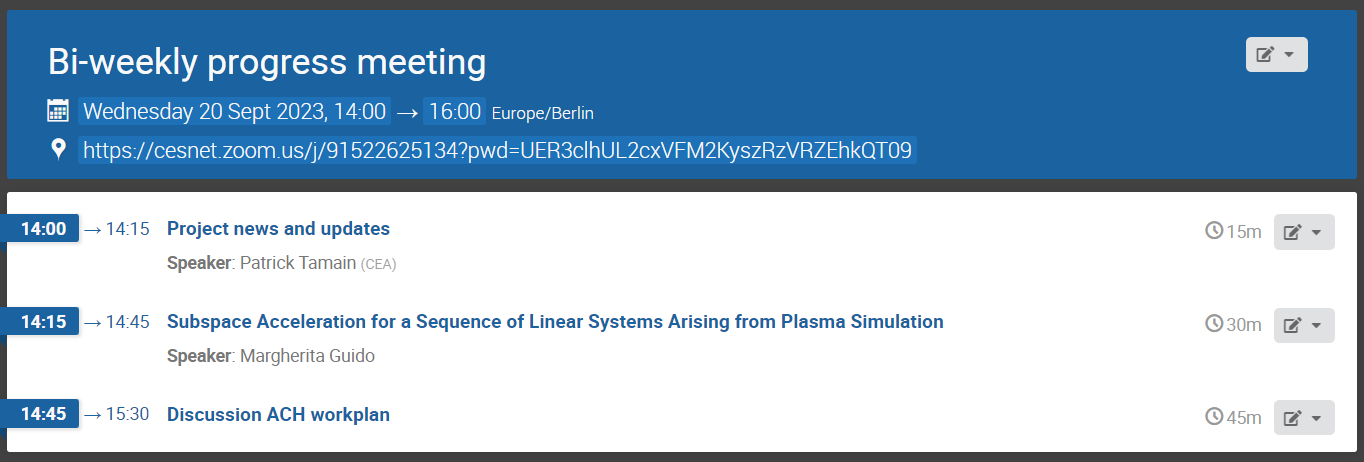 Upload presentations on https://indico.euro-fusion.org/event/2514/ or send to me please.
Patrick Tamain | TSVV3 regular advancement meeting – ACH workplan | 20/09/2023 | Page 8